Examples of Questions, answers and Mark Schemes
Assessment objectives are the key skills a history student must master in order to do well, they are:
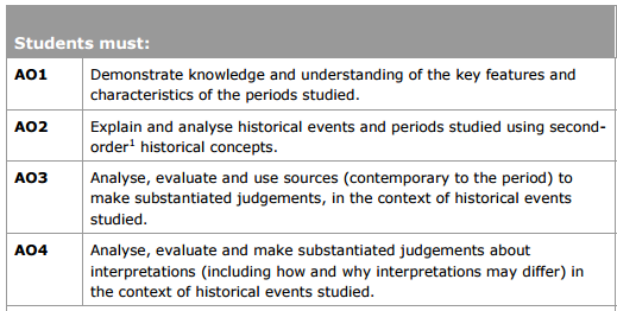 Medicine through Time
Paper 1 Section A
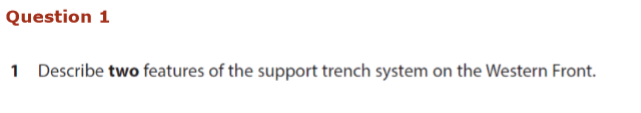 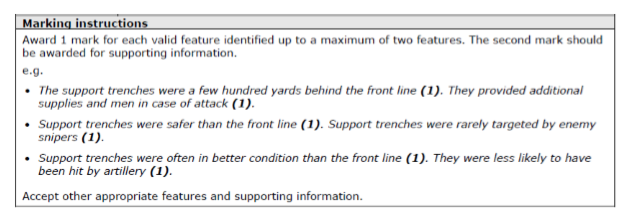 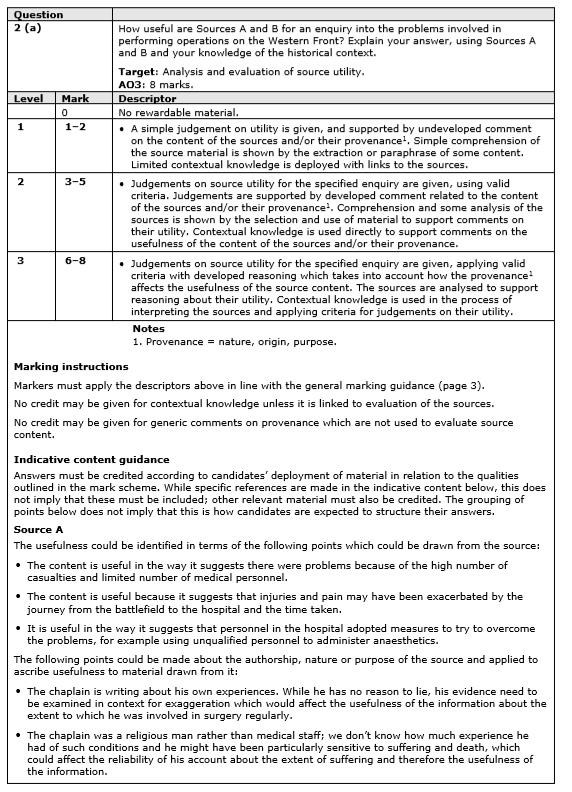 Medicine through Time
Paper 1 Section B
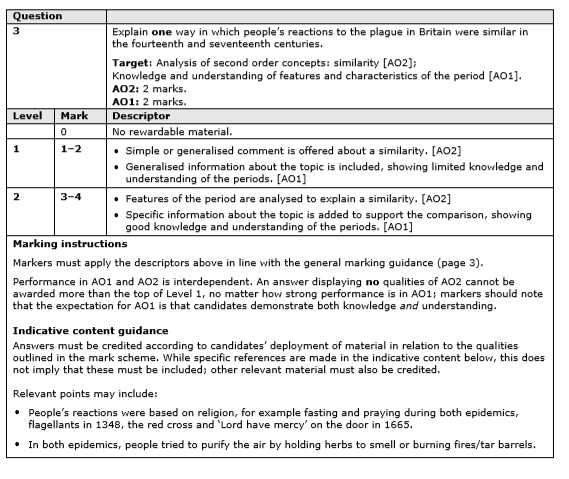 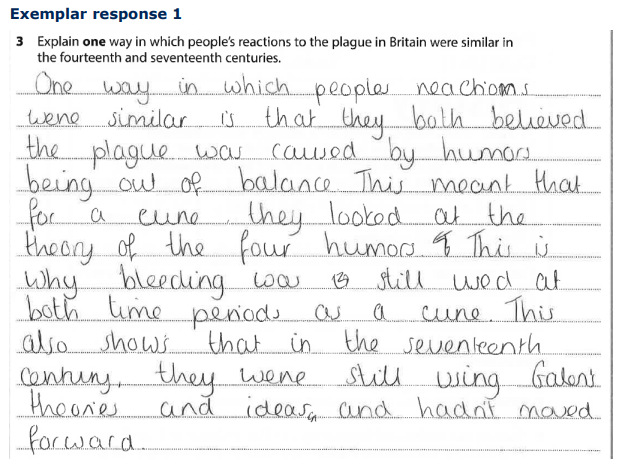 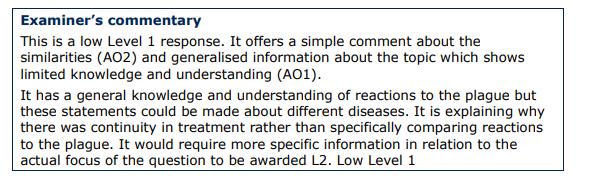 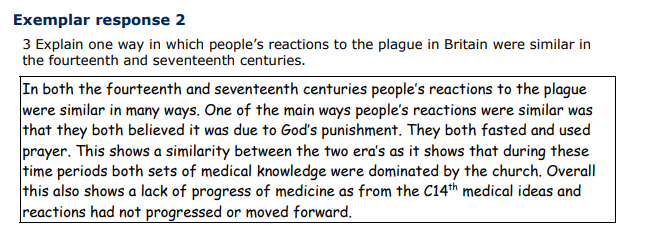 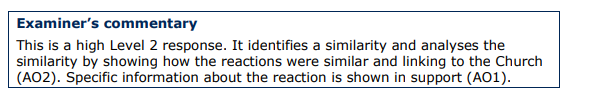 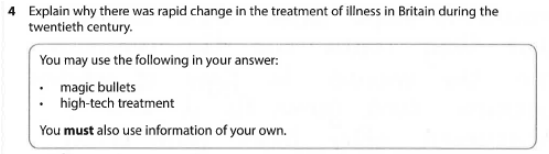 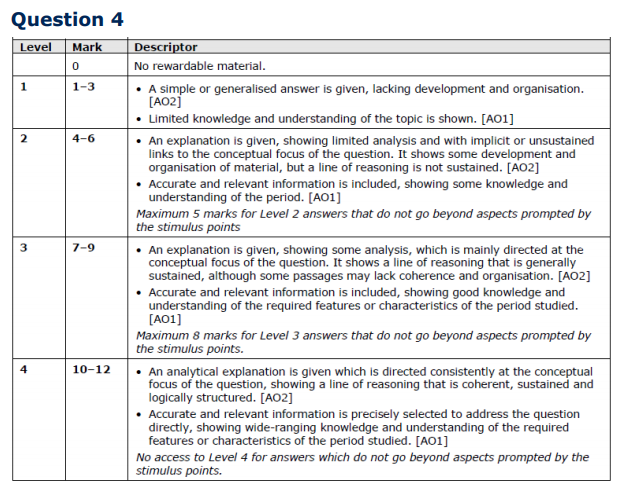 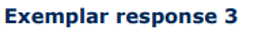 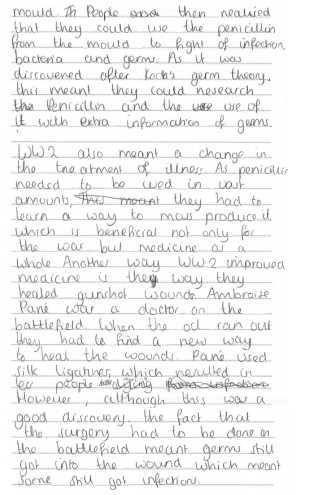 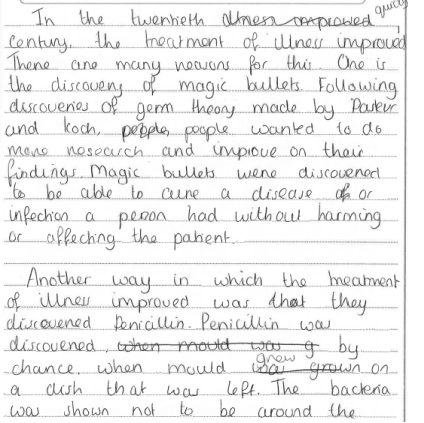 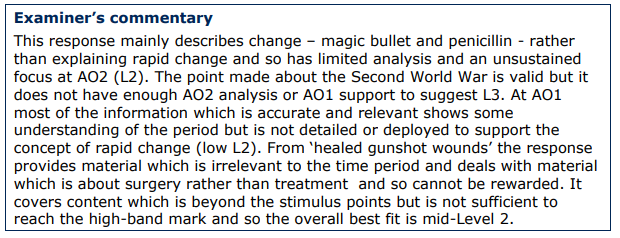 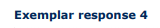 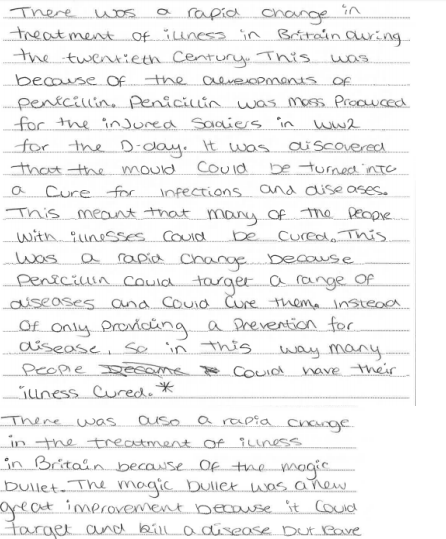 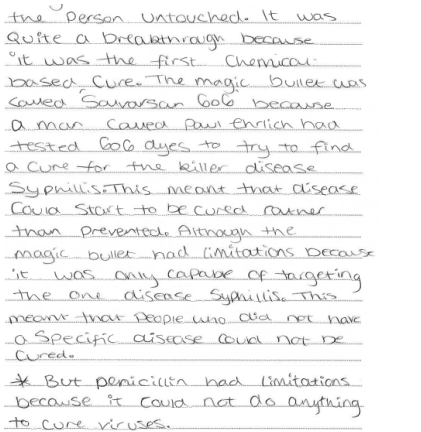 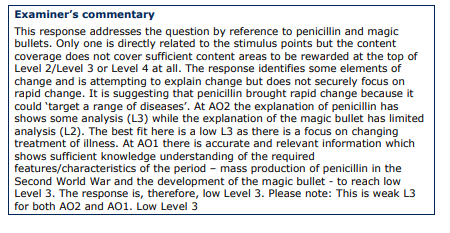 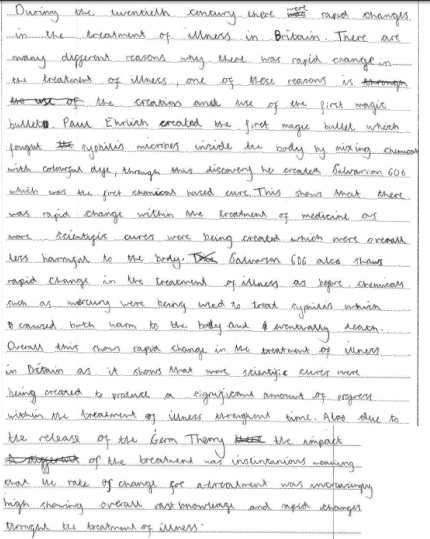 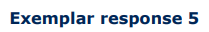 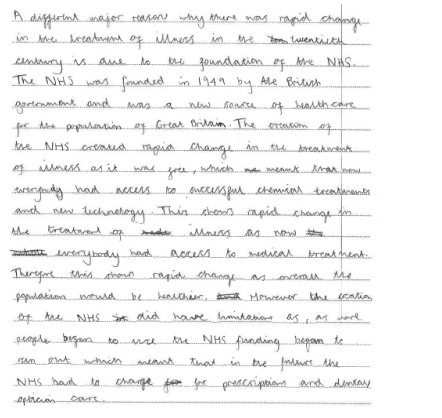 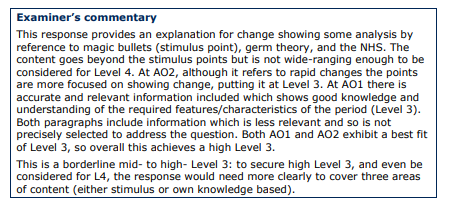 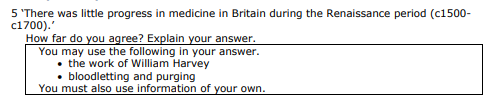 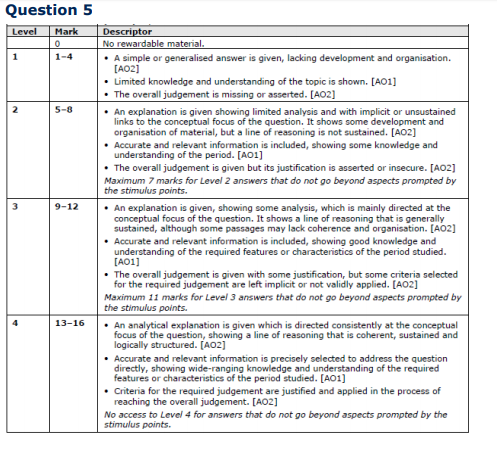 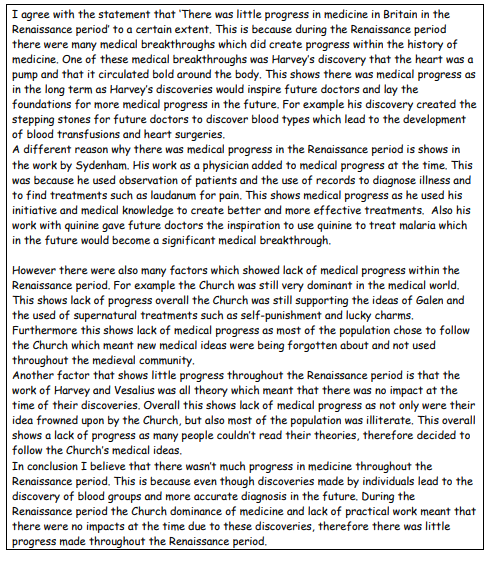 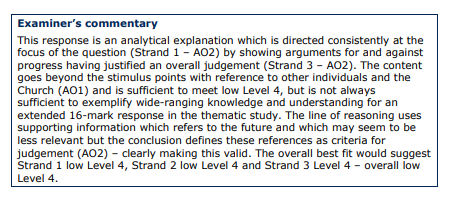 American West
Paper 2 Section A
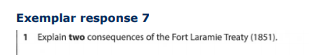 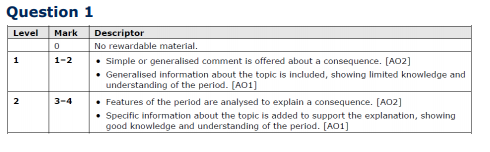 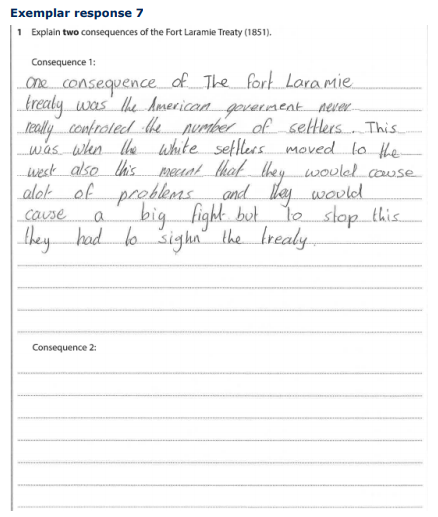 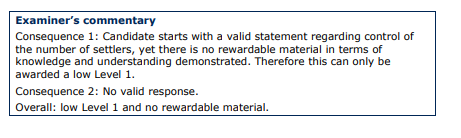 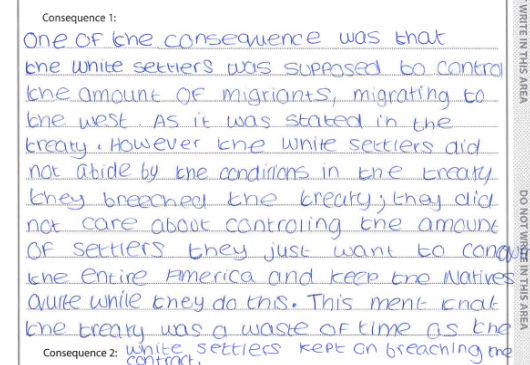 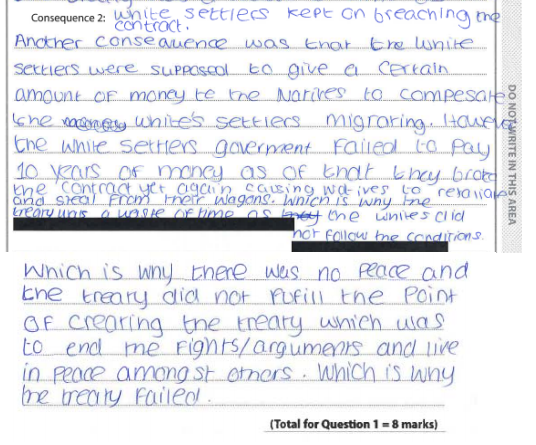 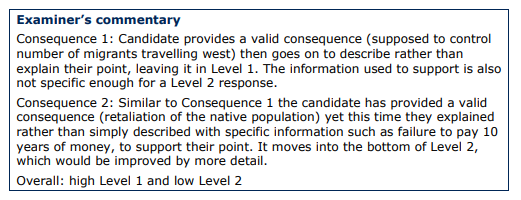 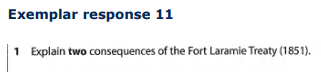 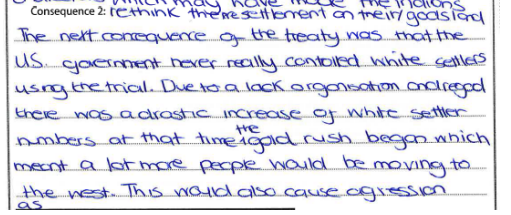 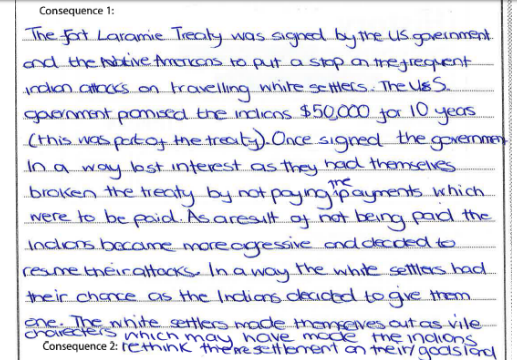 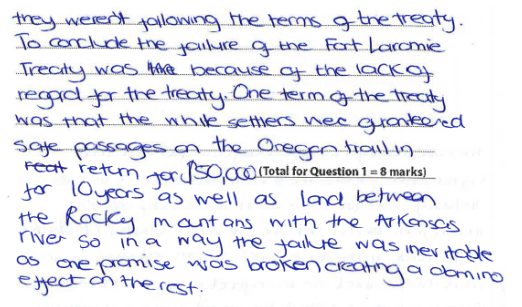 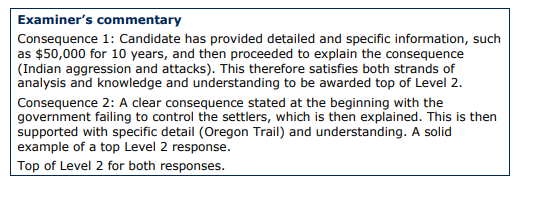 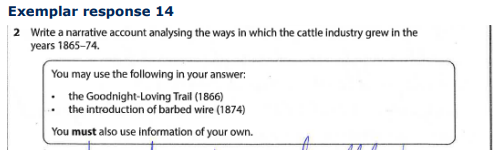 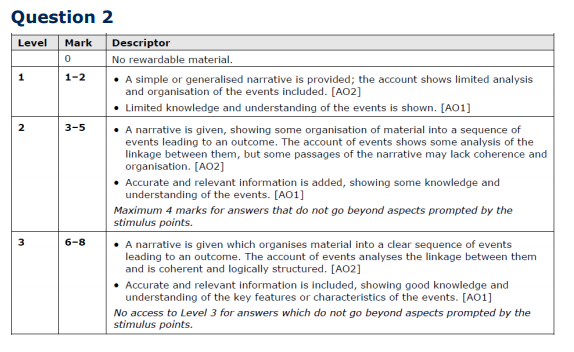 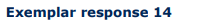 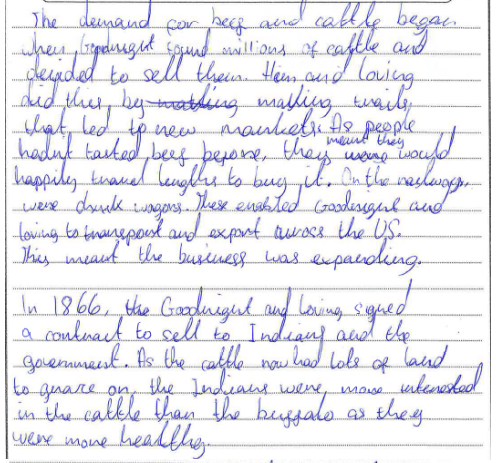 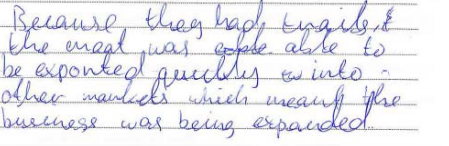 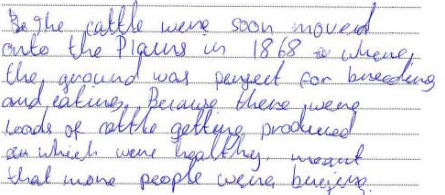 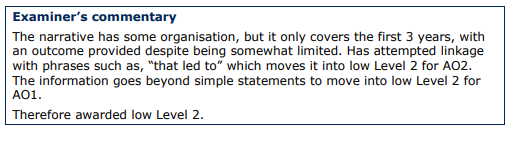 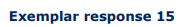 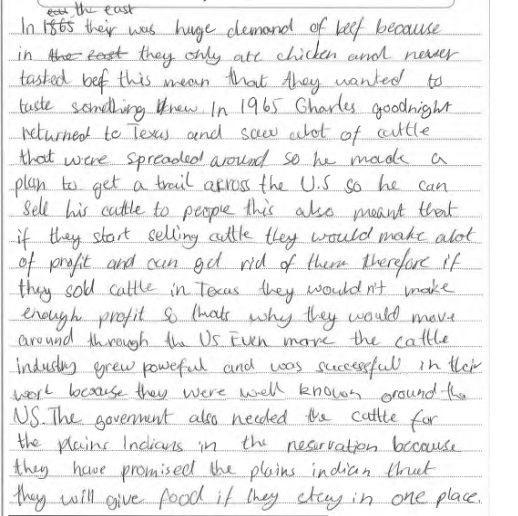 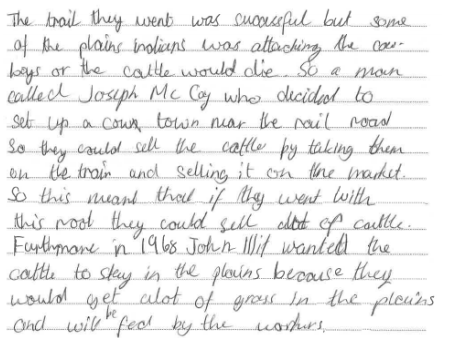 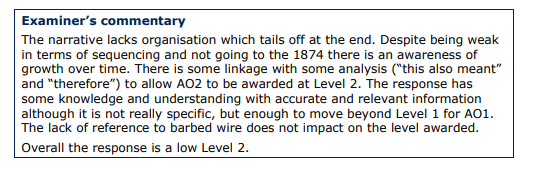 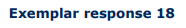 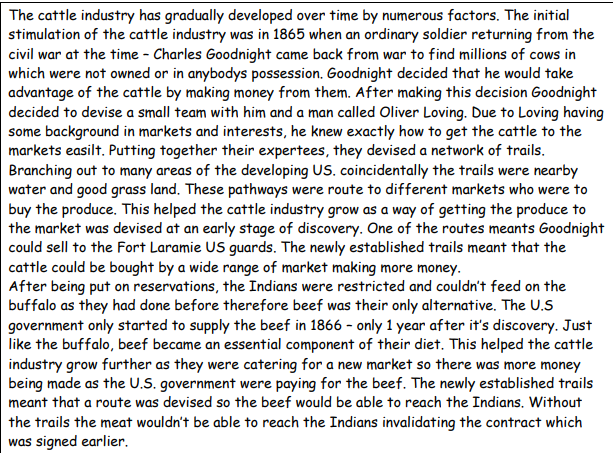 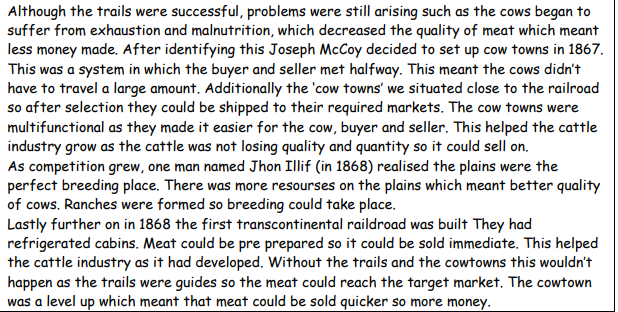 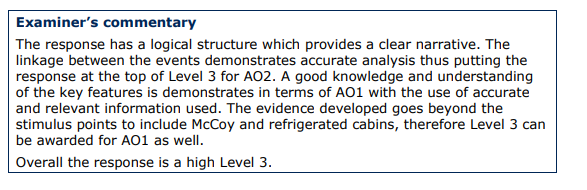 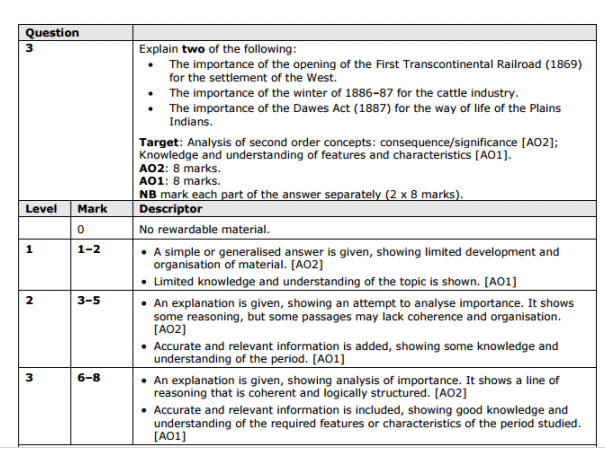 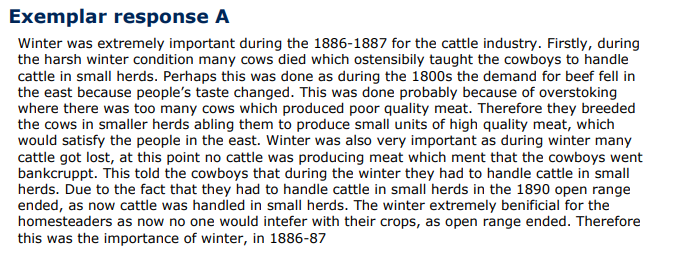 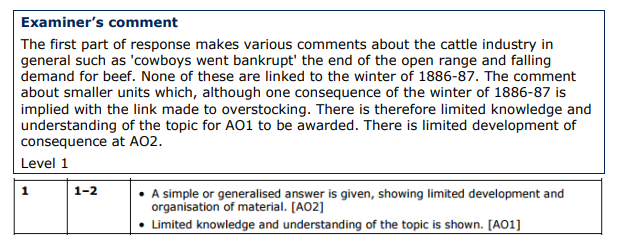 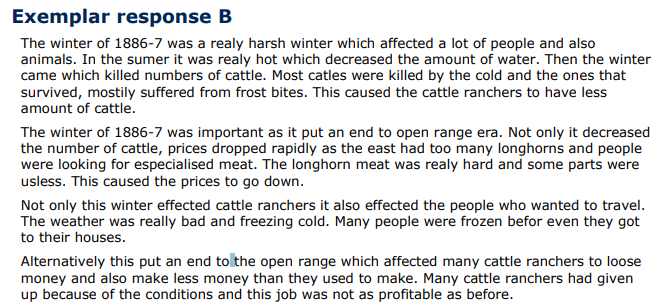 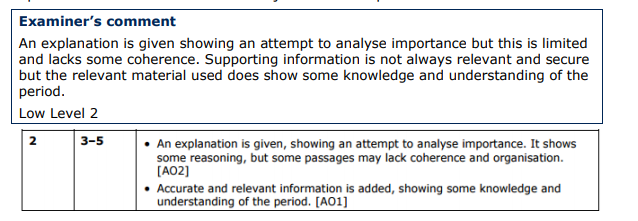 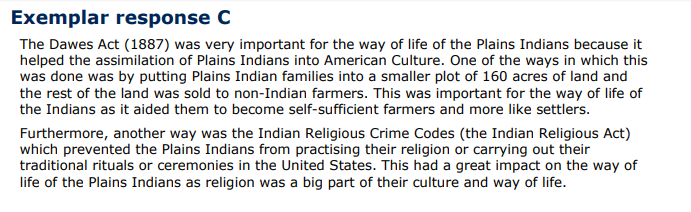 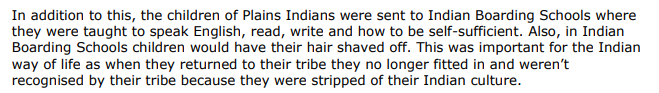 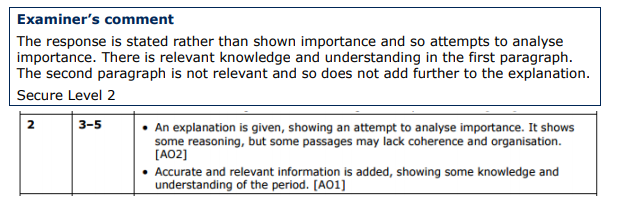 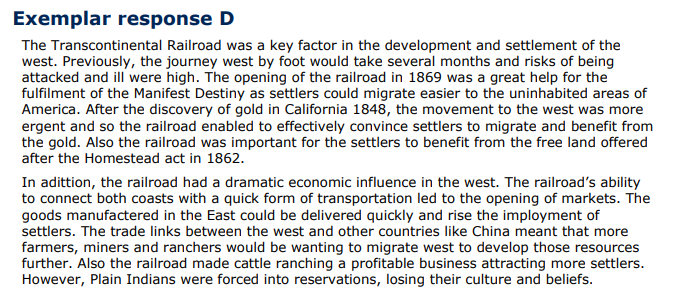 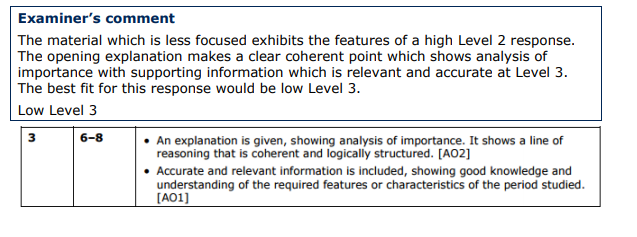 Elizabeth
Paper 2 Section B
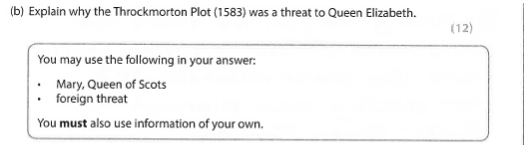 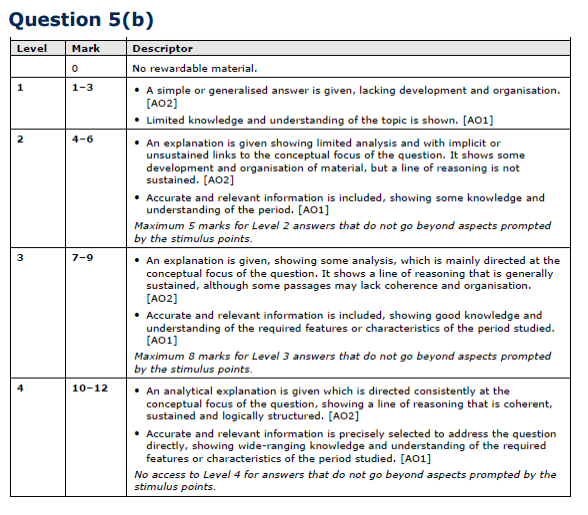 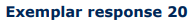 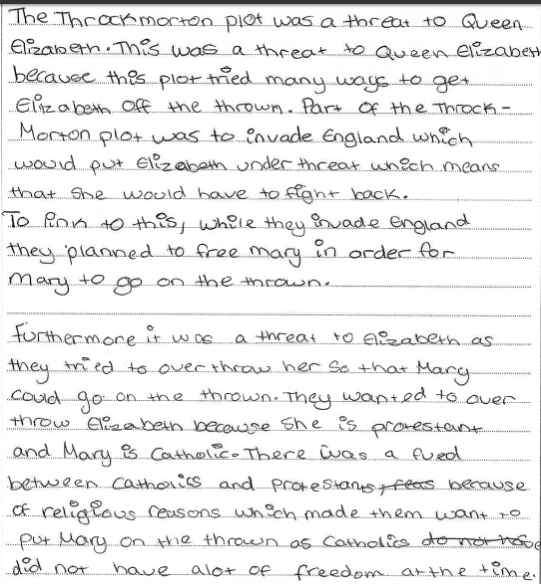 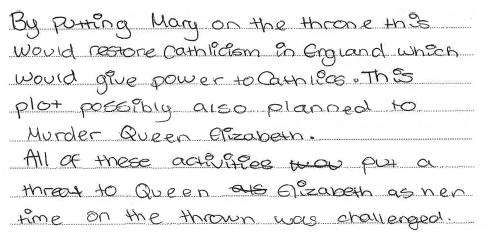 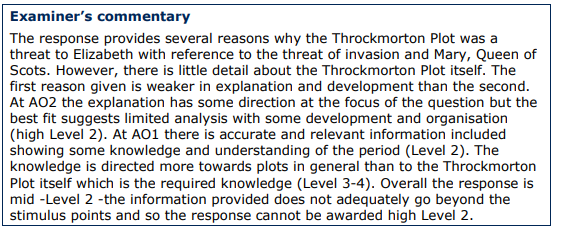 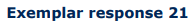 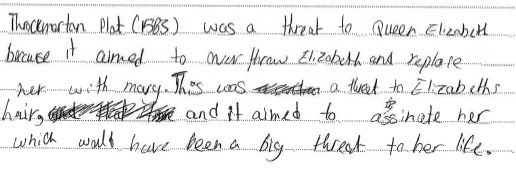 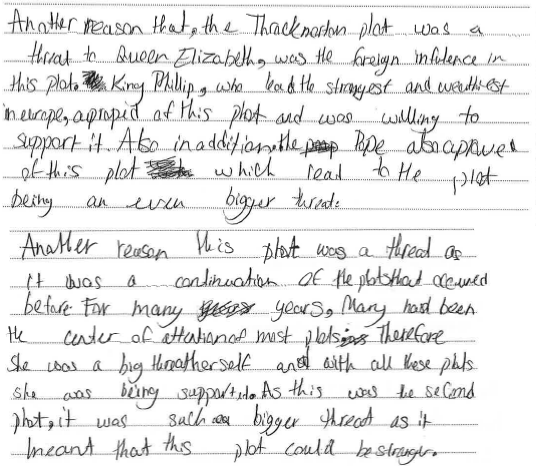 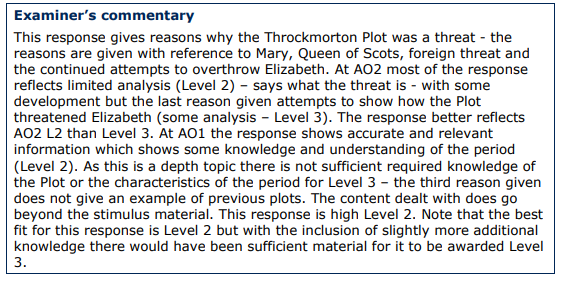 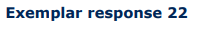 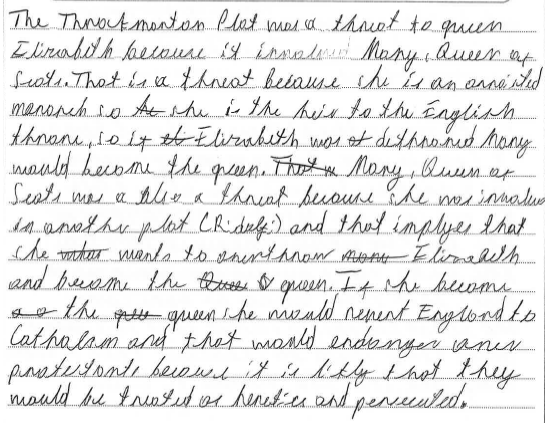 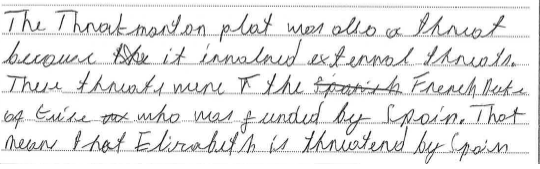 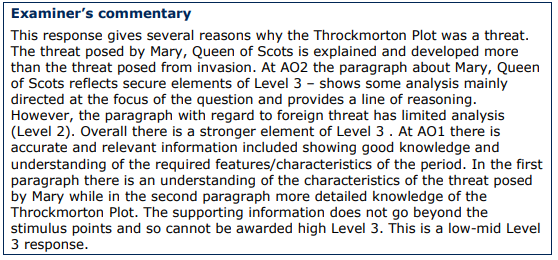 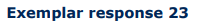 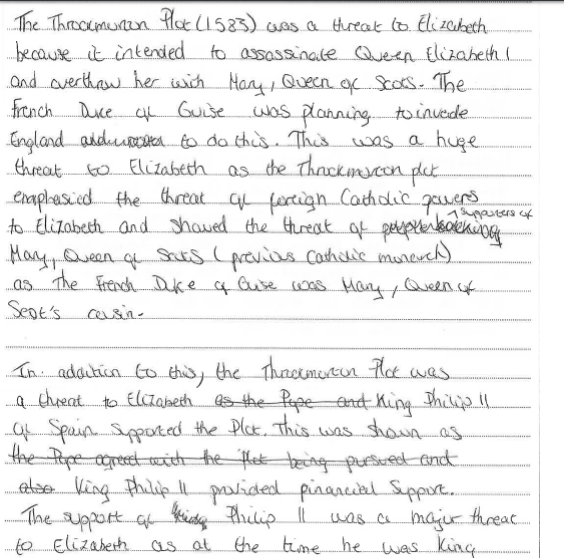 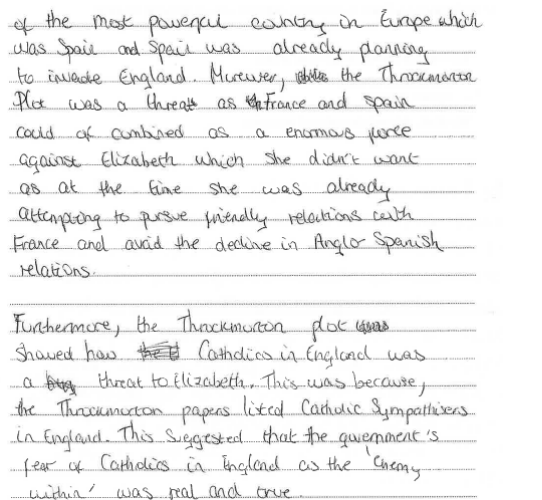 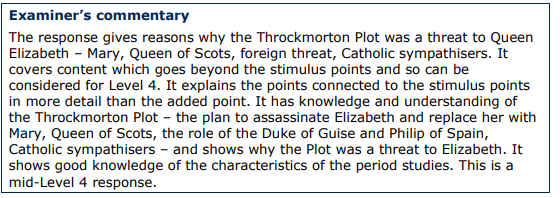 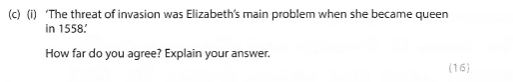 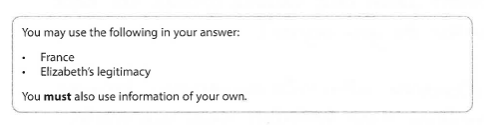 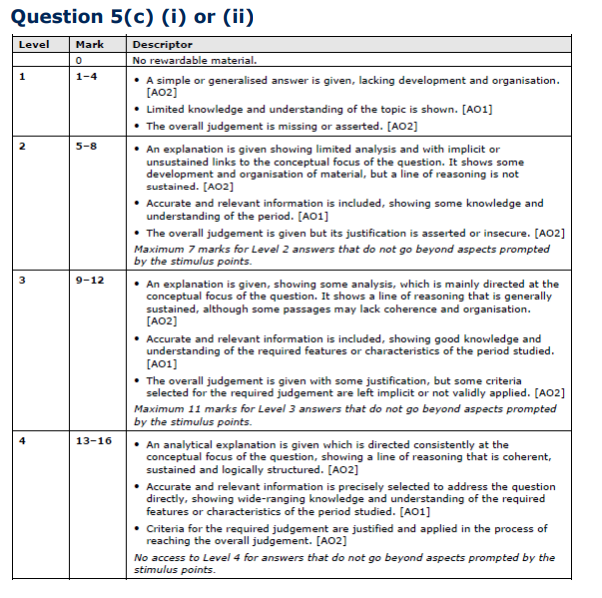 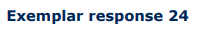 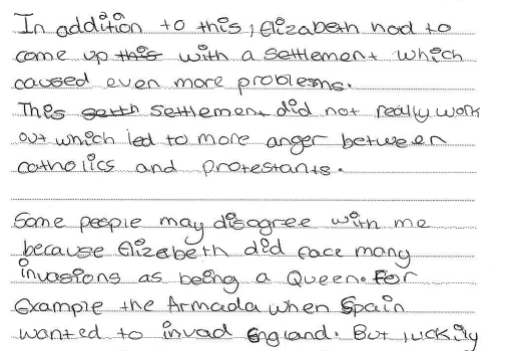 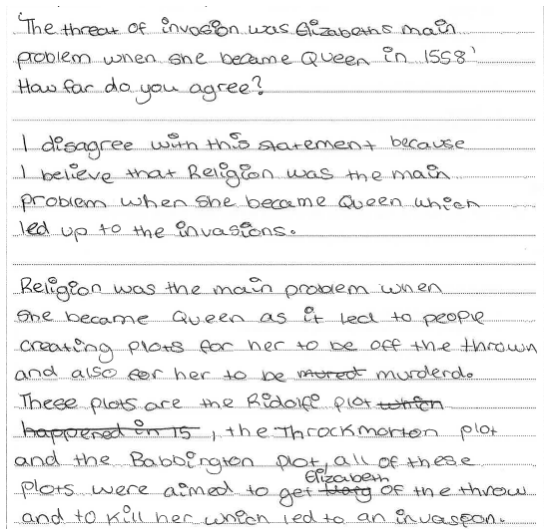 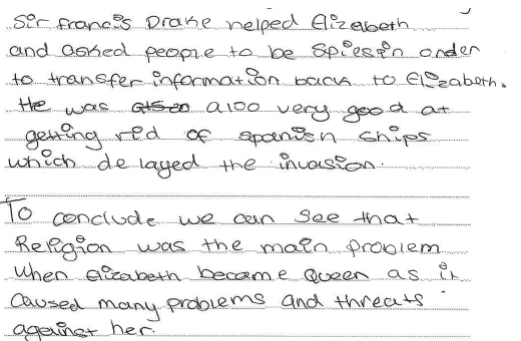 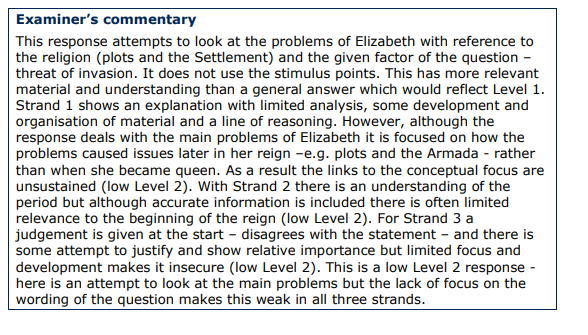 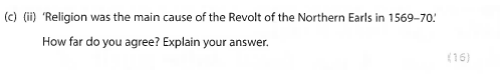 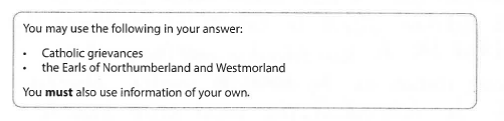 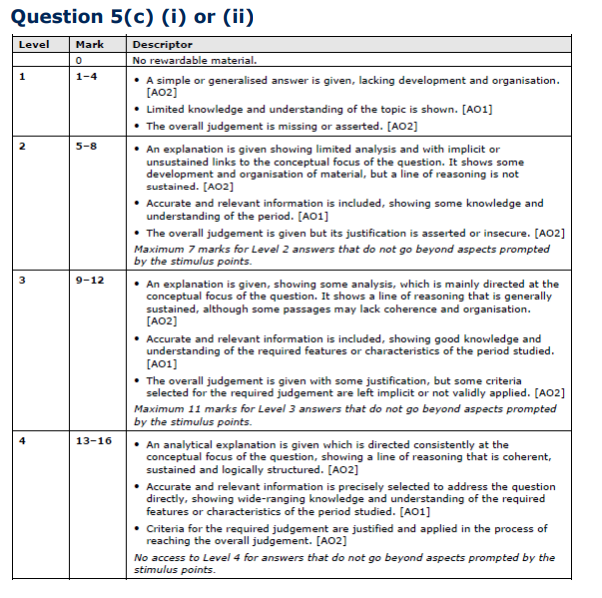 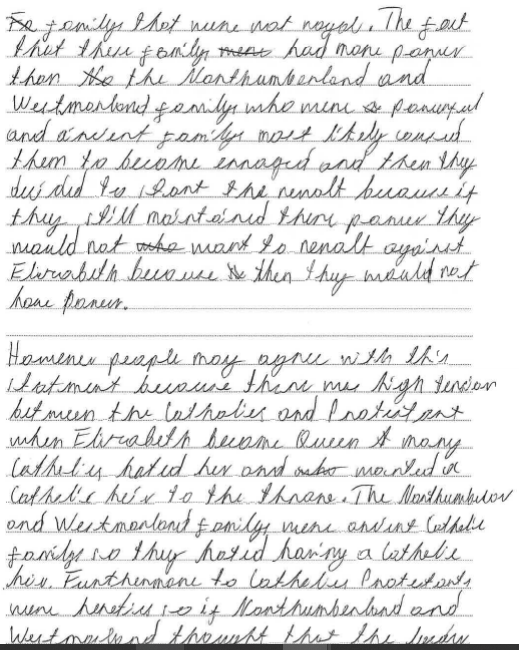 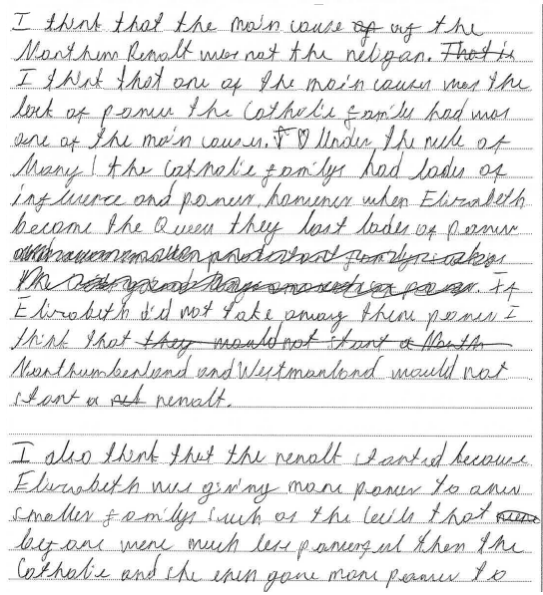 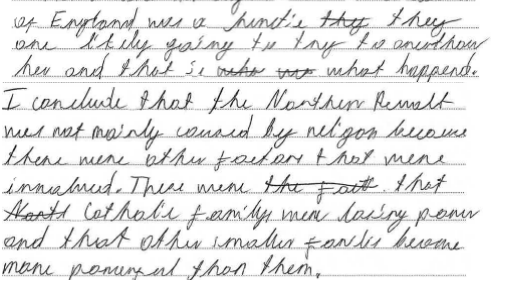 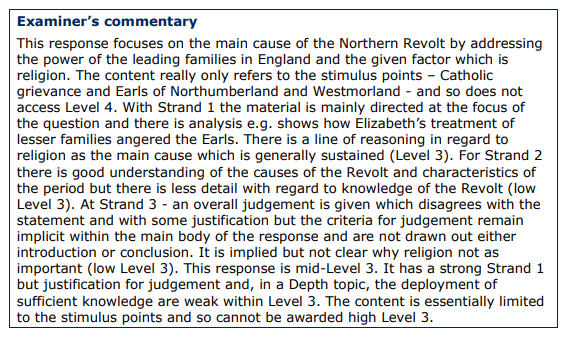 Weimar and Nazi Germany
Paper 3
Inference mark scheme
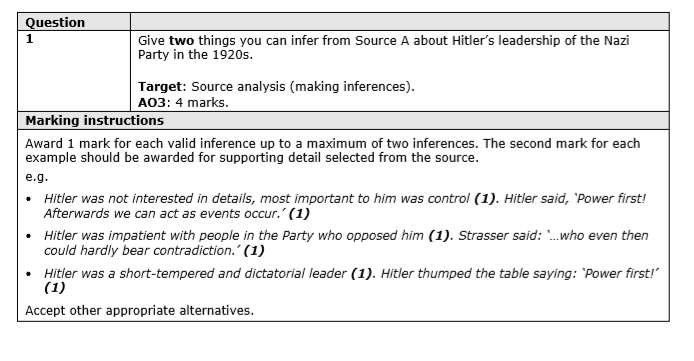 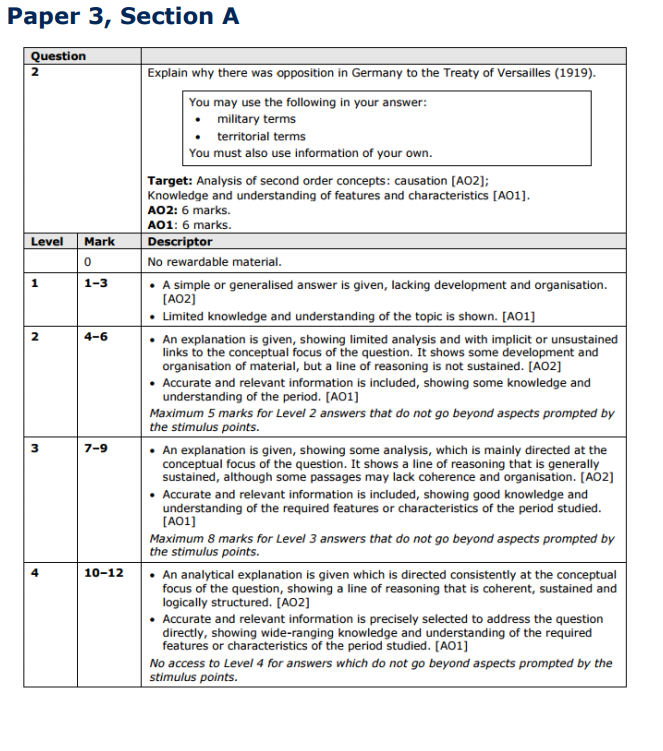 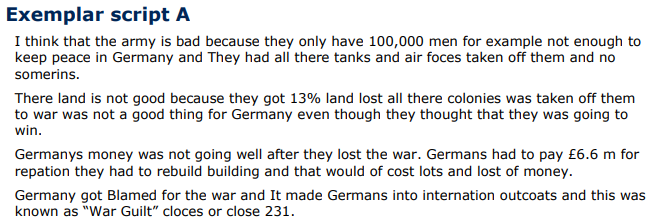 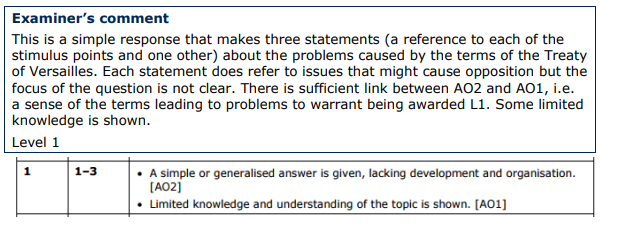 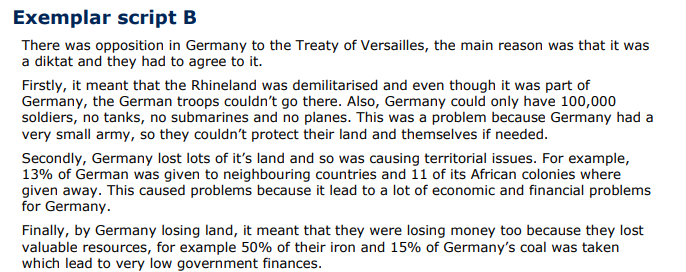 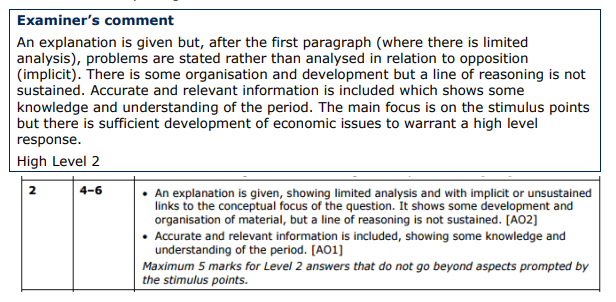 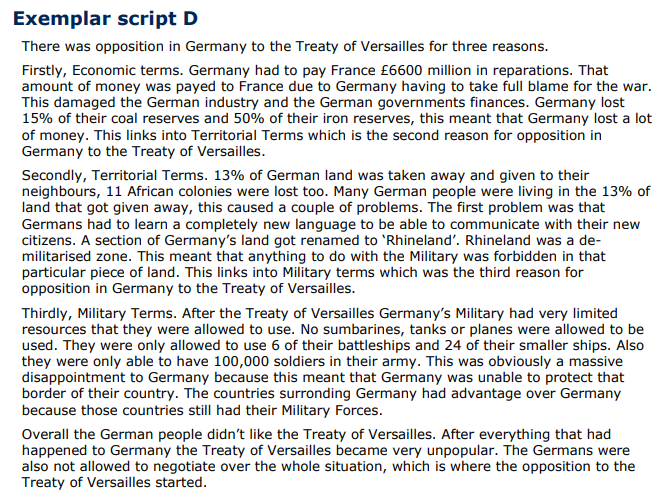 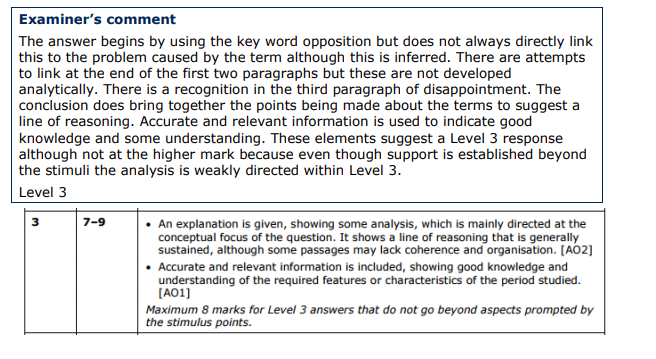 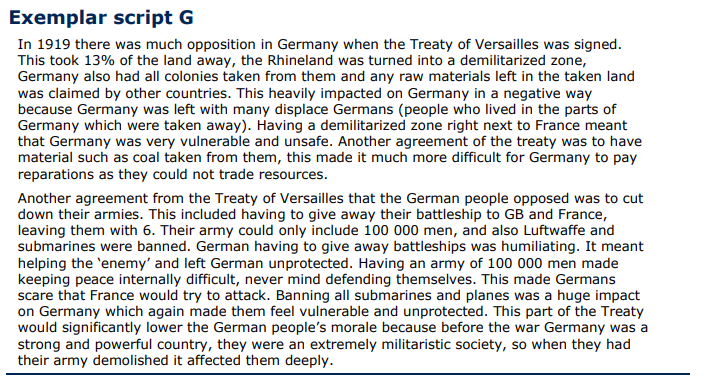 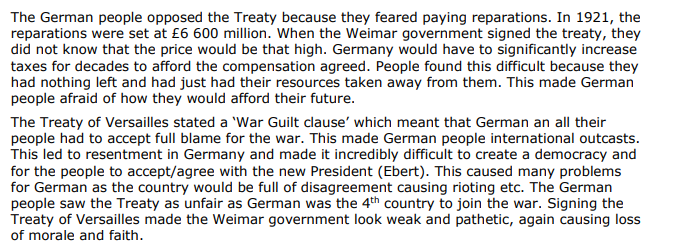 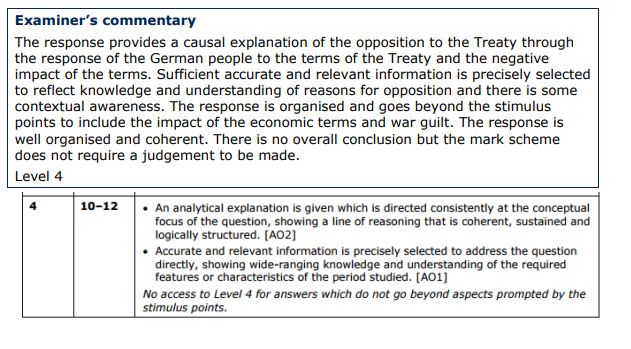 3 a) Usefulness mark scheme
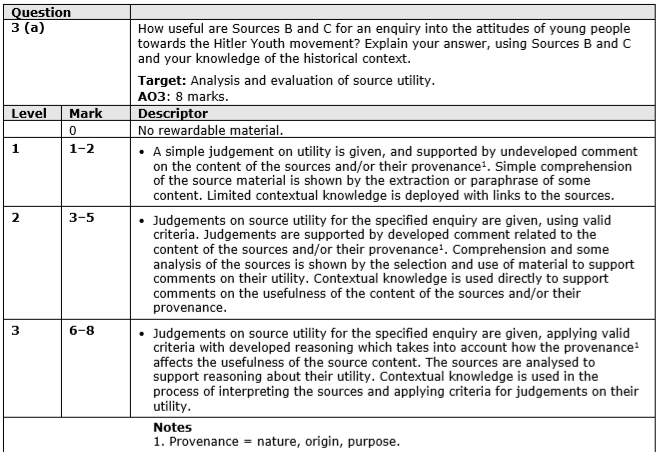 3b) Interpretations mark scheme- how are they different?
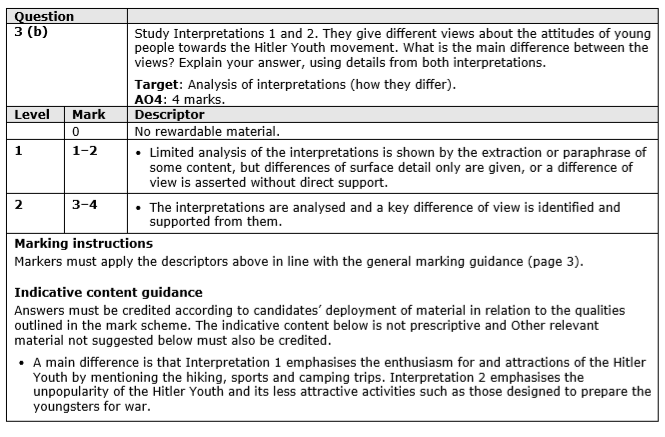 3c) Interpretations- main difference
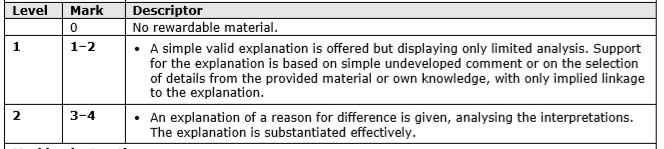 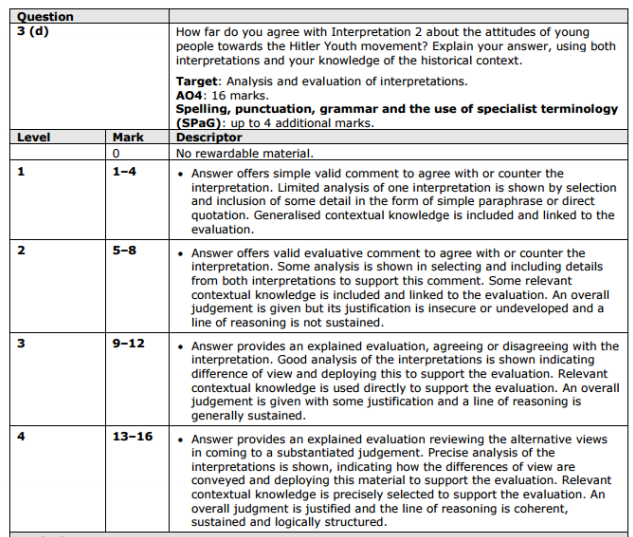 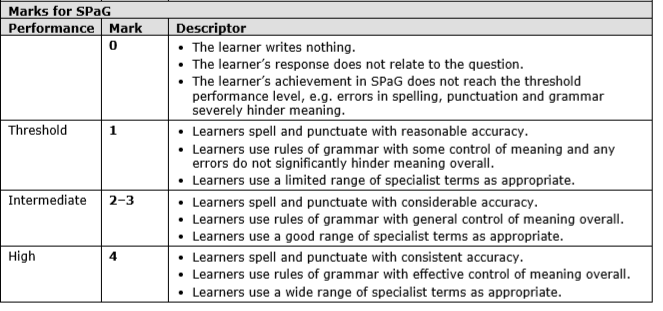 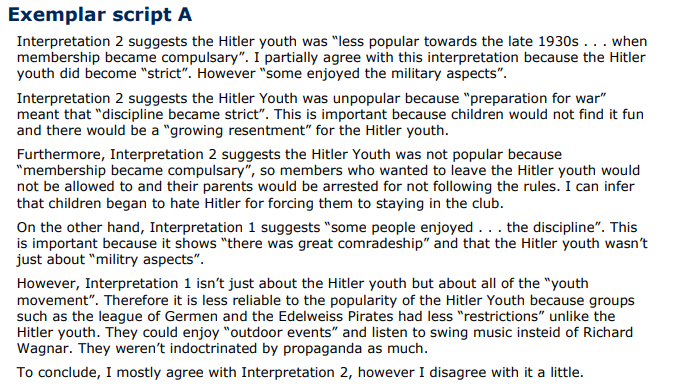 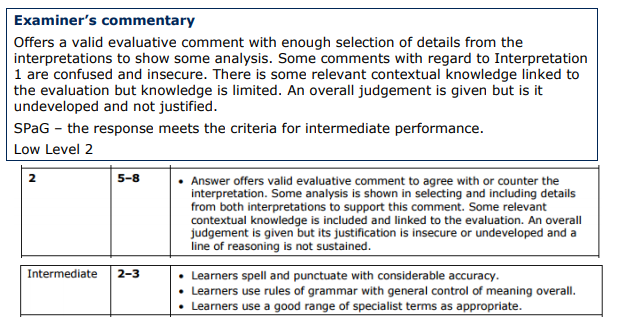 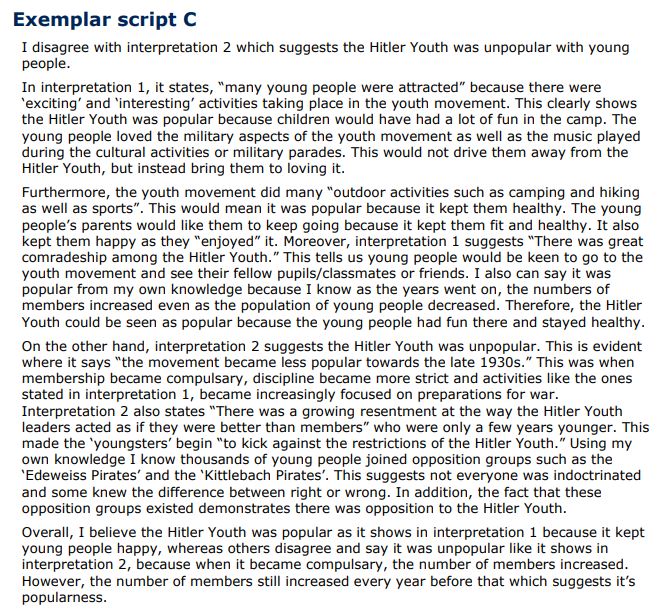 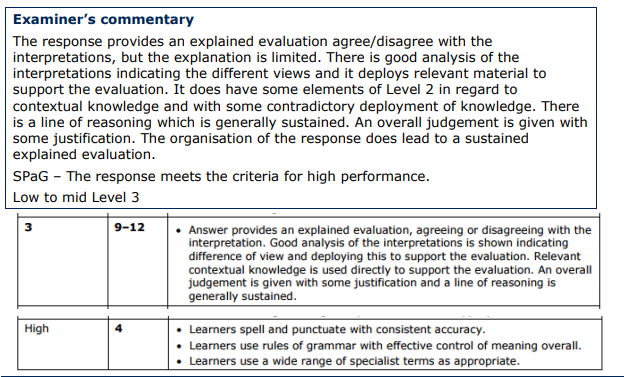 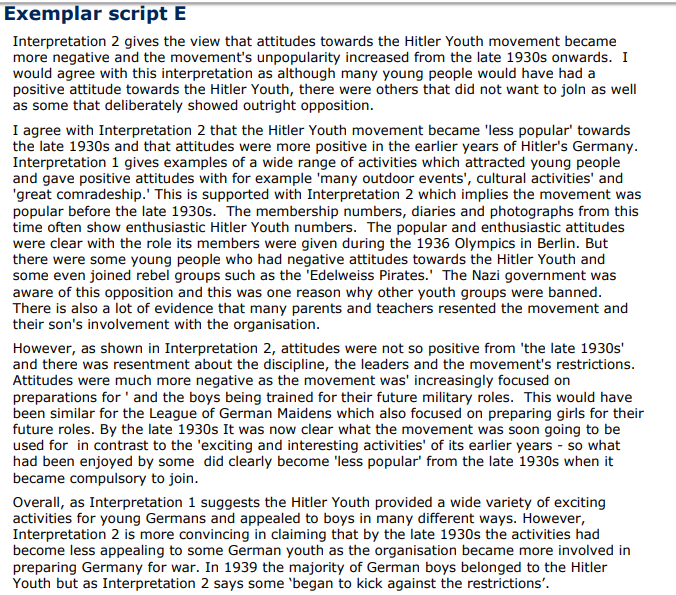 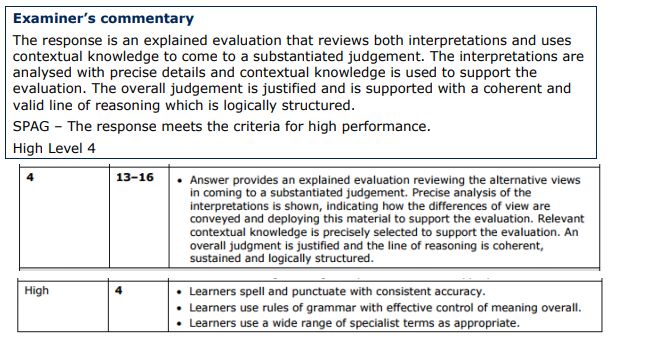